SCHOOL GAMEBOARD
Here is where your presentation begins
CONTENTS OF THIS TEMPLATE
Here’s what you’ll find in this Slidesgo template: 
A slide structure based on a multi-purpose presentation, which you can easily adapt to your needs. For more info on how to edit the template, please visit Slidesgo School or read our FAQs.
An assortment of illustrations that are suitable for use in the presentation can be found in the alternative resources slide.
A thanks slide, which you must keep so that proper credits for our design are given.
A resources slide, where you’ll find links to all the elements used in the template.
Instructions for use.
Final slides with: 
The fonts and colors used in the template.
More infographic resources, whose size and color can be edited. 
Sets of customizable icons of the following themes: general, business, avatar, creative process, education, help & support, medical, nature, performing arts, SEO & marketing, and teamwork.
You can delete this slide when you’re done editing the presentation.
WHOA!
It could be the part of the presentation where you can introduce yourself, write your email…
TABLE OF CONTENTS
First Section
Third Section
You could describe the topic of the third section here
You could describe the topic of the first section here
03
01
02
04
Second Section
Fourth Section
You could describe the topic of the second section here
You could describe the topic of the fourth section here
THE SLIDE TITLE GOES HERE!
Do you know what helps you make your point clear? Lists like this one:
They’re simple 
You can organize your ideas clearly
You’ll never forget to buy milk!

And the most important thing: the audience won’t miss the point of your presentation
“This is a quote. Words full of wisdom that someone important said and can make the reader get inspired.”
—Someone Famous
HERE YOU HAVE TWO COLUMNS
Jupiter
Mercury
Mercury is the closest planet to the Sun and the smallest one in the Solar System
Jupiter is a gas giant and the biggest planet in the entire Solar System
HOW ABOUT FOUR COLUMNS?
Venus
Saturn
Venus has a beautiful name and is the second planet from the Sun
Saturn is a planet composed of hydrogen and helium
Mars
Jupiter
Despite being red, Mars is actually a cold place full of iron oxide dust
Jupiter is a gas giant and the biggest planet in the Solar System
01
FIRST SECTION
You could enter a subtitle here if you need it
THIS IS A TABLE
LET’S REVIEW SOME CONCEPTS
Mercury
Mars
Jupiter
Mercury is the closest planet to the Sun
Despite being red, Mars is actually a cold place
It’s the biggest planet in the Solar System
Venus
Saturn
Neptune
Venus is the second planet from the Sun
Saturn is composed of hydrogen and helium
Neptune is the farthest planet from the Sun
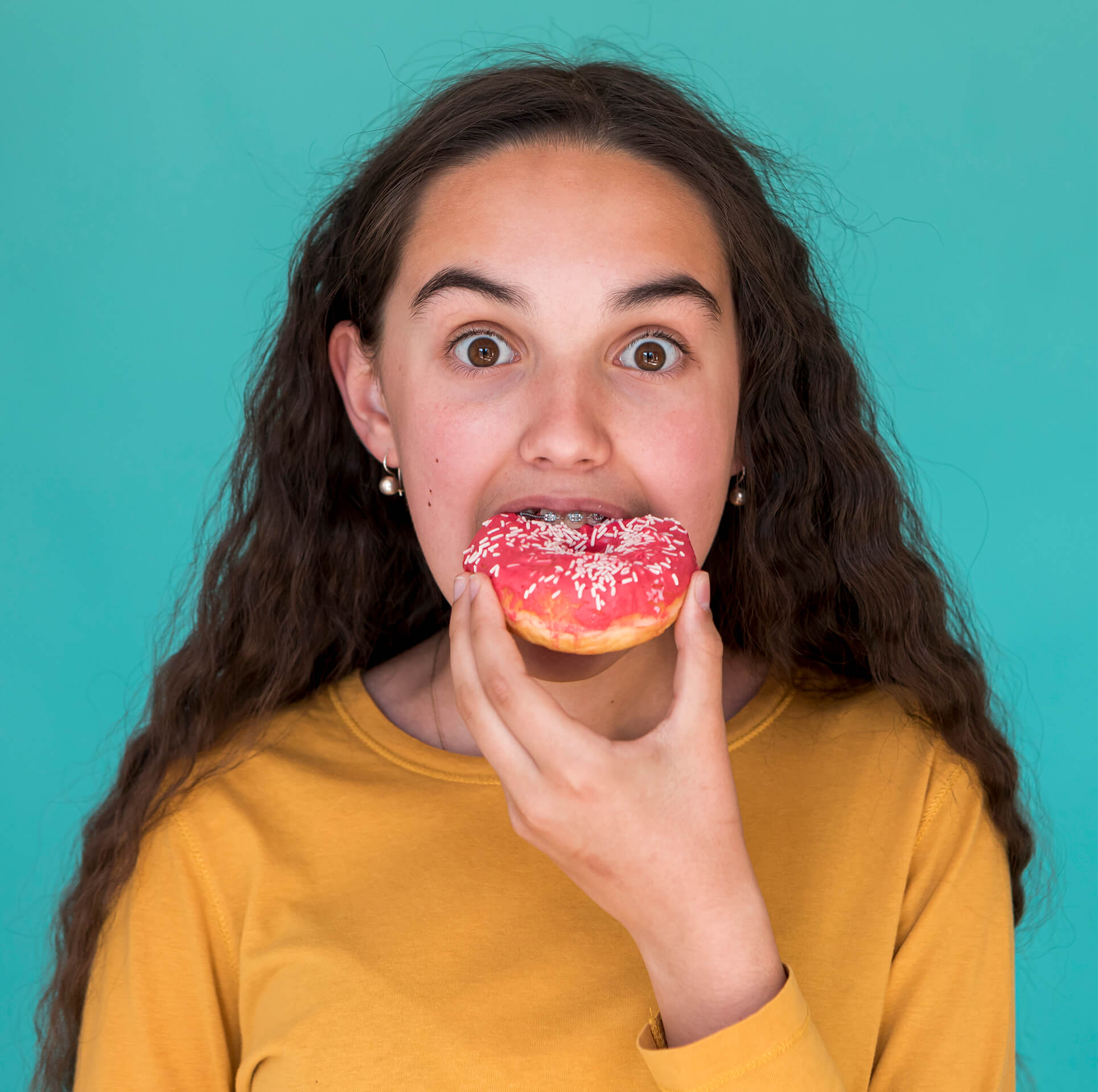 A Picture Always Reinforces the Concept
Images reveal large amounts of data, so remember: use an image instead of long texts
TRY USING INFOGRAPHICS!
Mercury
Mercury is the smallest planet in the Solar System
Saturn
Saturn is composed mostly of hydrogen and helium
Mars
Despite being red, Mars is a cold place full of iron oxide dust
THESE ARE THREE COLUMNS
01
03
Saturn
Neptune
Yes, this is the ringed one. It’s composed mostly of hydrogen and helium
Neptune is the fourth-largest planet by diameter in the Solar System
02
Mars
Despite being red, Mars is actually a cold place. It’s full of iron oxide dust
A Picture Is Worth a Thousand Words
A TIMELINE ALWAYS WORKS WELL
Jupiter is the biggest planet in the Solar System
Saturn is composed of hydrogen and helium
Jupiter
Saturn
02
04
01
03
Mars
Neptune
Neptune is the farthest planet from the Sun
Despite being red, Mars is actually a cold place
DO YOU NEED SOME PERCENTAGES?
75%
Mercury
90%
Neptune
40%
Mars
50%
Venus
THIS IS A MAP
You can write here some relevant information
A SECOND TIMELINE COULD WORK TOO
Saturn
Jupiter
It’s the biggest planet in the Solar System
It’s composed mostly of hydrogen and helium
Neptune
Mars
Neptune is the farthest planet from the Sun
Despite being red, Mars is actually a cold place
DO YOU NEED MORE INFOGRAPHICS?
Saturn
Neptune is the farthest planet from the Sun
Saturn is composed mostly of hydrogen and helium
Neptune
Mars
Jupiter is the biggest planet in the Solar System
Despite being red, Mars is a cold place full of iron oxide dust
Jupiter
02
Second Section
You could enter a subtitle here if you need it
YOU CAN USE A DIAGRAM
Mars
Neptune
Saturn
Neptune is the farthest planet from the Sun
Saturn is composed of hydrogen and helium
Mercury
Mercury is the closest planet to the Sun
CHECK OUT THIS!
This is one item from your checklist
This is one item from your checklist
This is one item from your checklist
This is one item from your checklist
This is one item from your checklist
This is one item from your checklist
This is one item from your checklist
Awesome Words
USE A GRAPH TO SHOW YOUR DATA
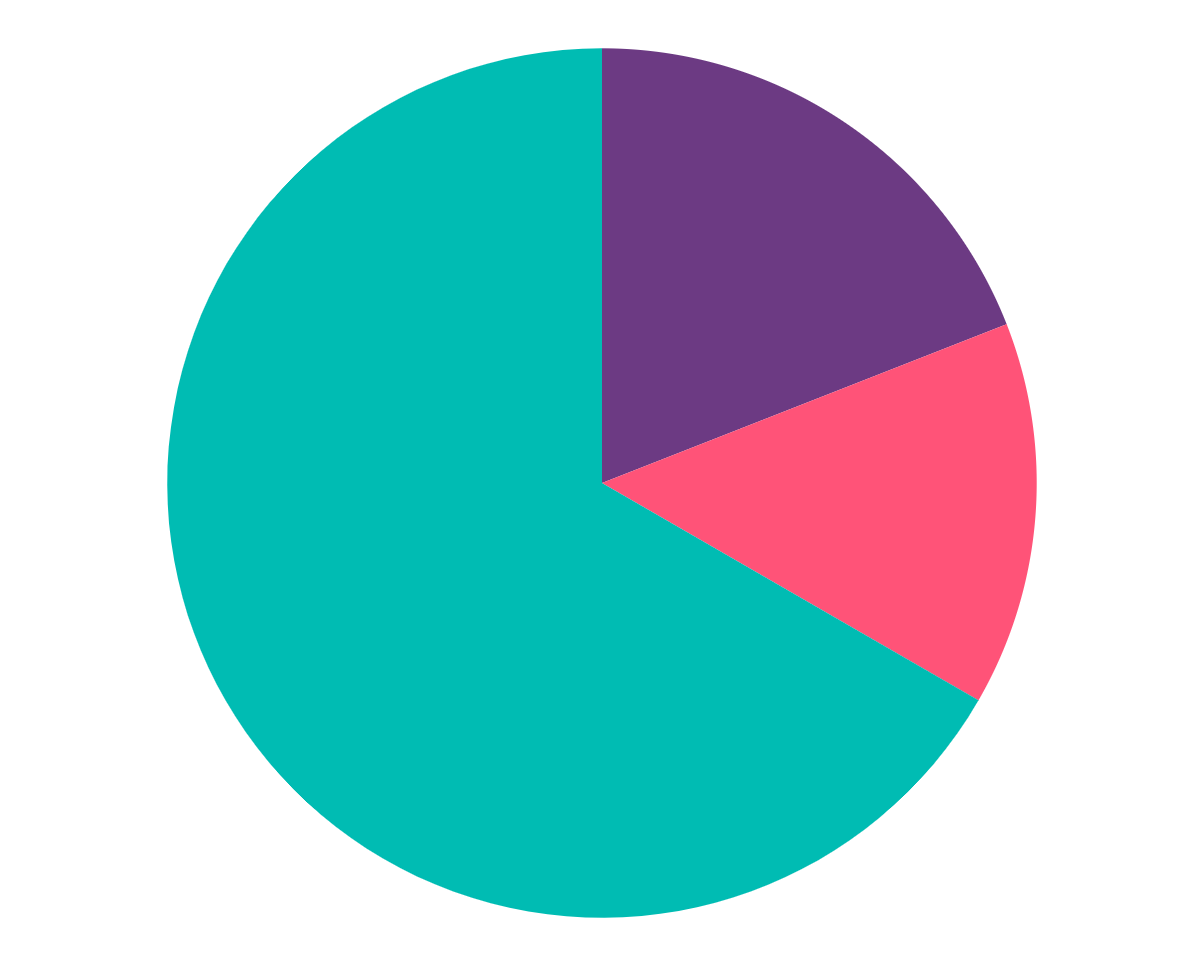 Neptune
20%
Venus
Neptune is the farthest planet from the Sun
70%
Venus is the second planet from the Sun
10%
Mercury
Mercury is the closest planet to the Sun
To modify this graph, click on it, follow the link, change the data and paste the resulting graph here
OUR TEAM
You can replace the image on the screen with your own one
You can replace the image on the screen with your own one
You can replace the image on the screen with your own one
Bootsie
Cletus
Pebbles
498,300,000
Big numbers catch your audience’s attention
24h 37m
is Jupiter’s rotation period
333,000
Earths is the Sun’s mass
12,742 km
is Earth’s diameter
DESKTOP SOFTWARE
You can replace the image on the screen with your own work. Just delete this one and add yours
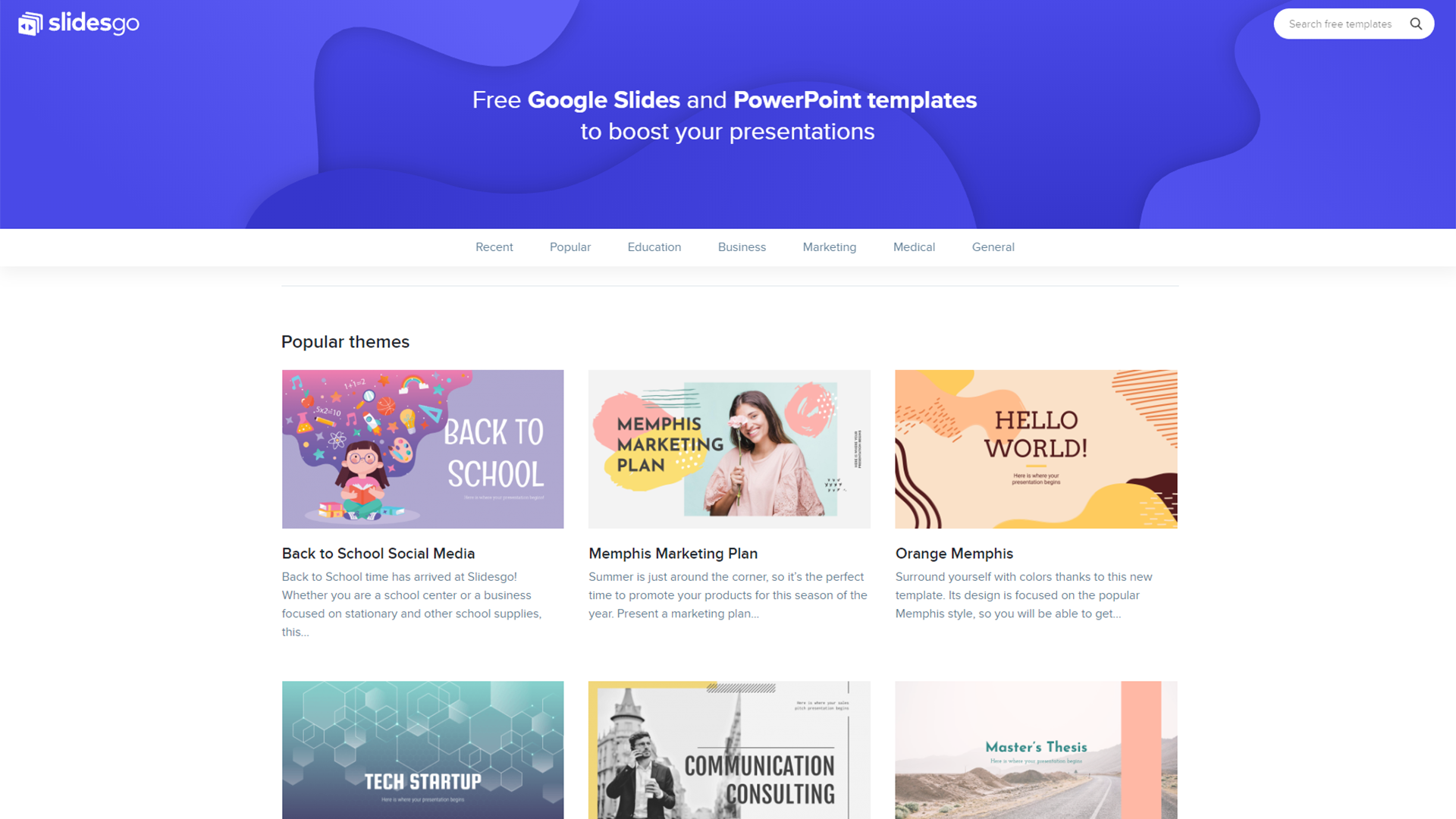 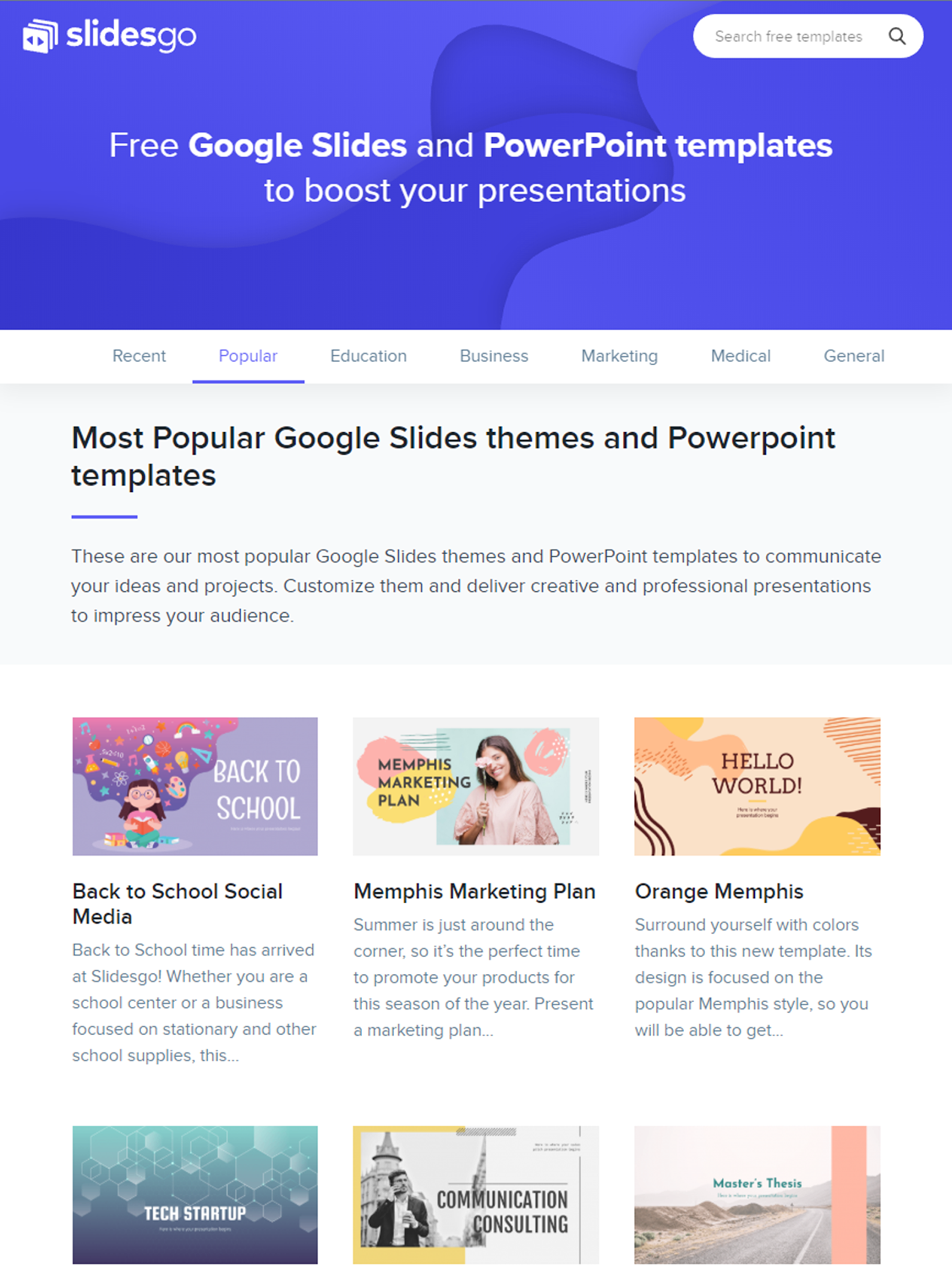 You can replace the image on the screen with your own work. Just delete this one and add yours
TABLET APP
MOBILE WEB
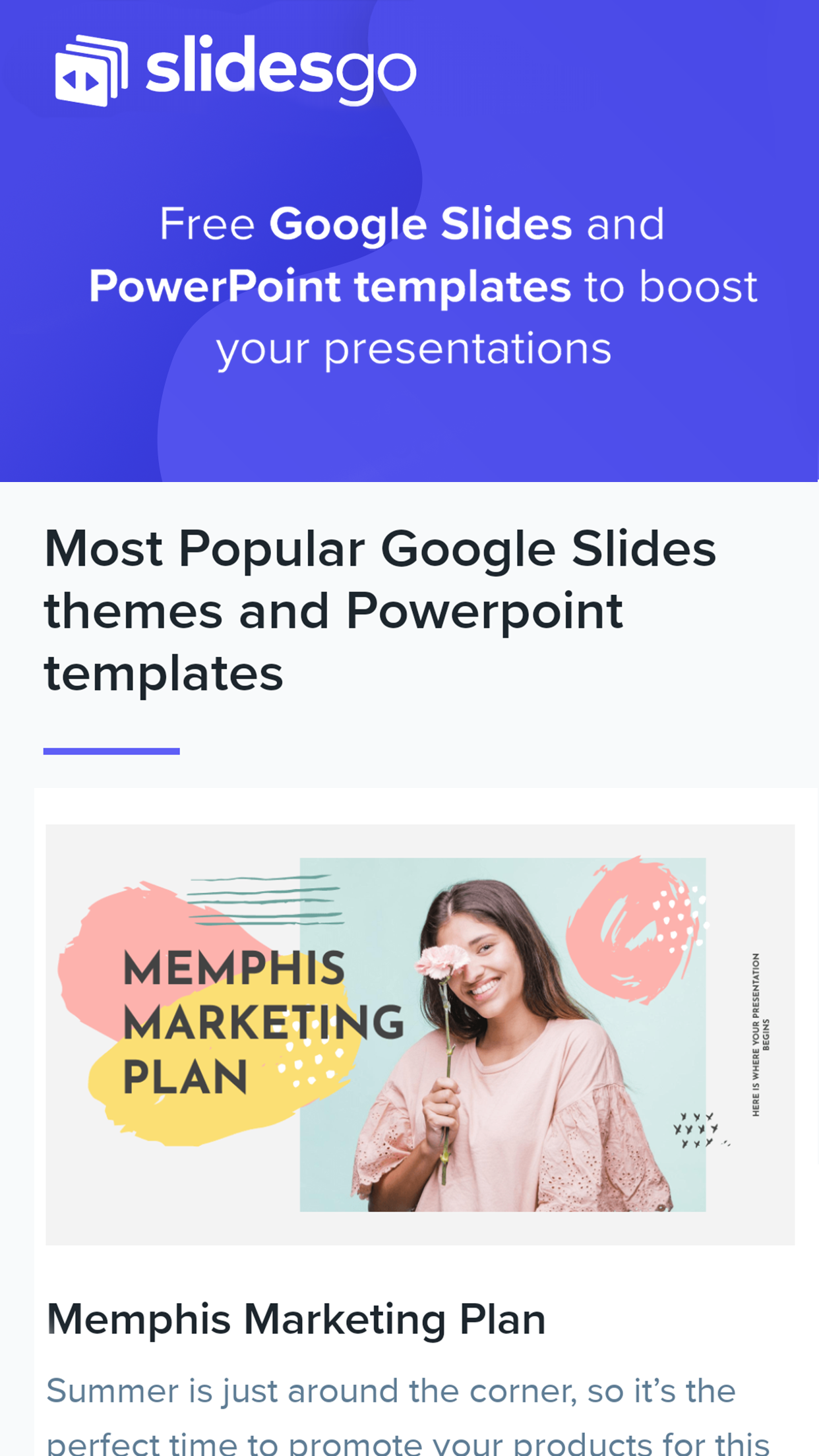 You can replace the image on the screen with your own work. Just delete this one and add yours
Do you have any questions?

youremail@freepik.com 
+91  620 421 838 
yourcompany.com
THANKS!
Please keep this slide for attribution
ALTERNATIVE RESOURCES
RESOURCES
Did you like the resources on this template? Get them for free at our other websites.
Vectors
Hand-drawn funny sticker set
Funny hand-drawn sticker set
Funny hand-drawn sticker collection
Hand-drawn funny sticker collection
Funny sticker hand-drawn collection
Fantastic patterns of decorative dots with different colors
Photos
Girl eating a delicious doughnut
Smiley boy covering his eyes with doughnuts
Instructions for use
In order to use this template, you must credit Slidesgo by keeping the Thanks slide.
You are allowed to:
- Modify this template.
- Use it for both personal and commercial projects.
You are not allowed to:
- Sublicense, sell or rent any of Slidesgo Content (or a modified version of Slidesgo Content).
- Distribute Slidesgo Content unless it has been expressly authorized by Slidesgo.
- Include Slidesgo Content in an online or offline database or file.
- Offer Slidesgo templates (or modified versions of Slidesgo templates) for download.
- Acquire the copyright of Slidesgo Content.
For more information about editing slides, please read our FAQs or visit Slidesgo School:
https://slidesgo.com/faqs and https://slidesgo.com/slidesgo-school
Fonts & colors used
This presentation has been made using the following fonts:
McLaren
(https://fonts.google.com/specimen/McLaren)

Assistant
(https://fonts.google.com/specimen/Assistant)
#ffc243
#00bcb3
#ff5378
#6c3a83
#ff3253
Use our editable graphic resources...
You can easily resize these resources without losing quality. To change the color, just ungroup the resource and click on the object you want to change. Then, click on the paint bucket and select the color you want. Group the resource again when you’re done.
FEBRUARY
JANUARY
MARCH
APRIL
PHASE 1
Task 1
FEBRUARY
MARCH
APRIL
MAY
JUNE
JANUARY
Task 2
PHASE 1
Task 1
Task 2
PHASE 2
Task 1
Task 2
...and our sets of editable icons
You can resize these icons without losing quality.
You can change the stroke and fill color; just select the icon and click on the paint bucket/pen.
In Google Slides, you can also use Flaticon’s extension, allowing you to customize and add even more icons.
Educational Icons
Medical Icons
Business Icons
Teamwork Icons
Help & Support Icons
Avatar Icons
Creative Process Icons
Performing Arts Icons
Nature Icons
SEO & Marketing Icons
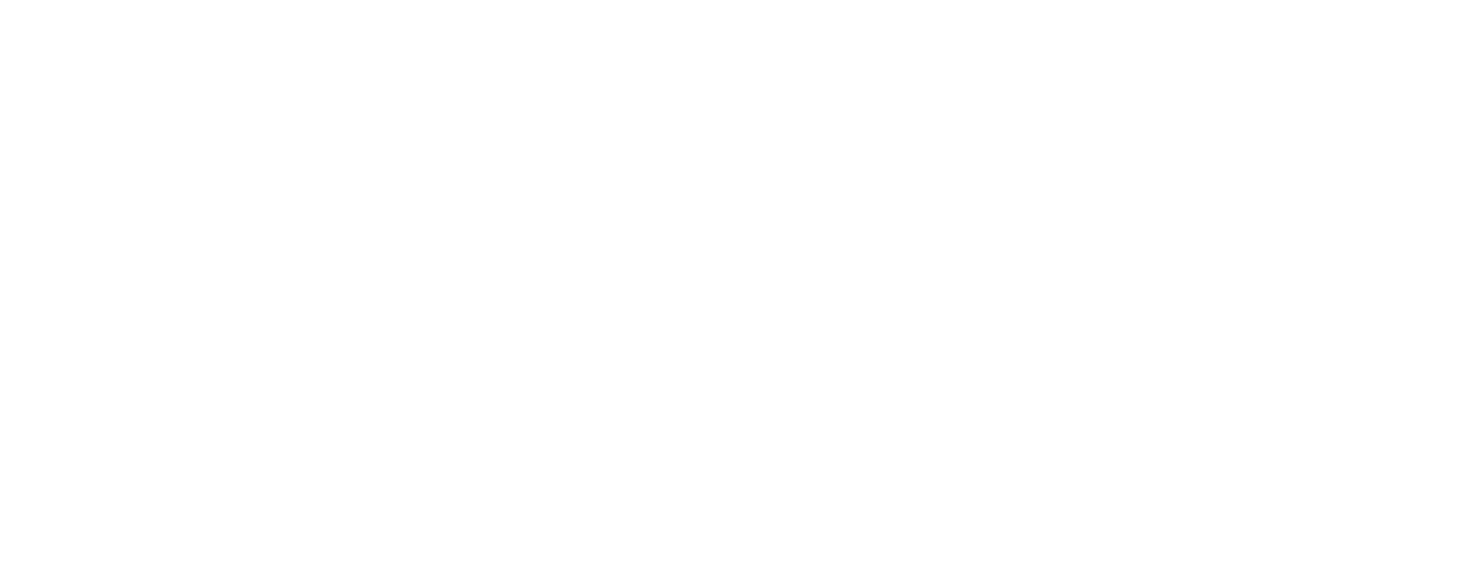